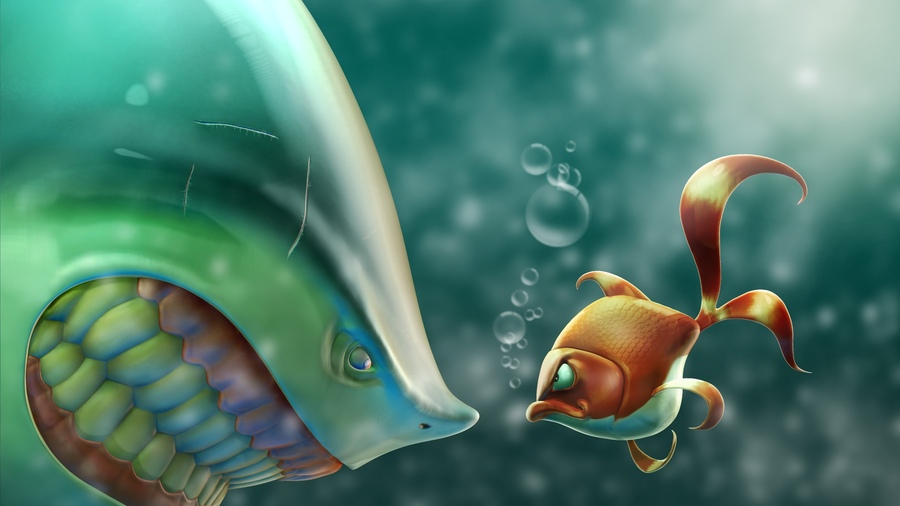 Костные и хрящевые рыбы
Согласно последним научным данным предки современных рыб – бесчелюстные животные, напоминающие их внешним видом, - обитали уже в раннем кембрии, около 530 миллионов лет тому назад.
Классификация рыб
Хрящевые рыбы
Скелет состоит из хрящей, которые со временем в результате отложения минералов могут стать достаточно твердыми.
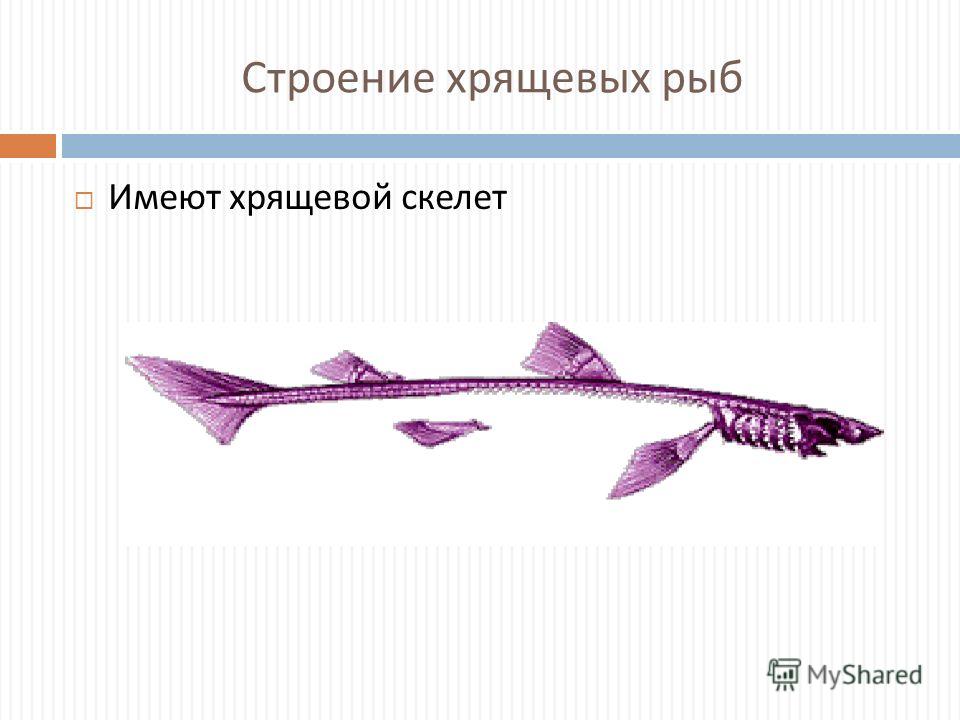 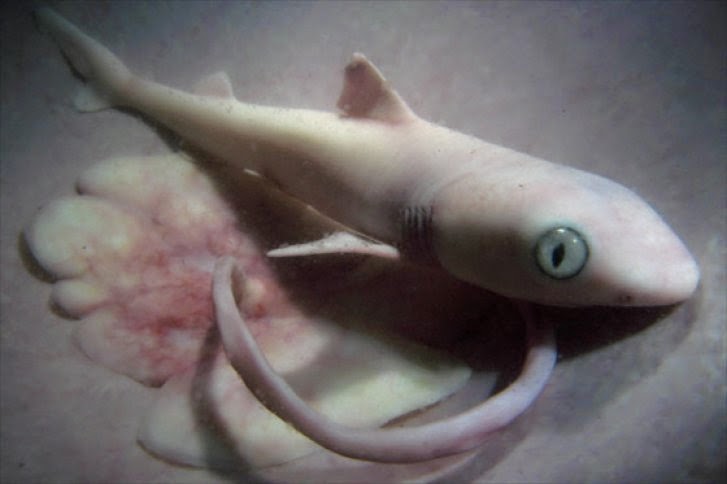 Для многих из них характерно живорождение, иногда даже с образованием желчной плаценты.
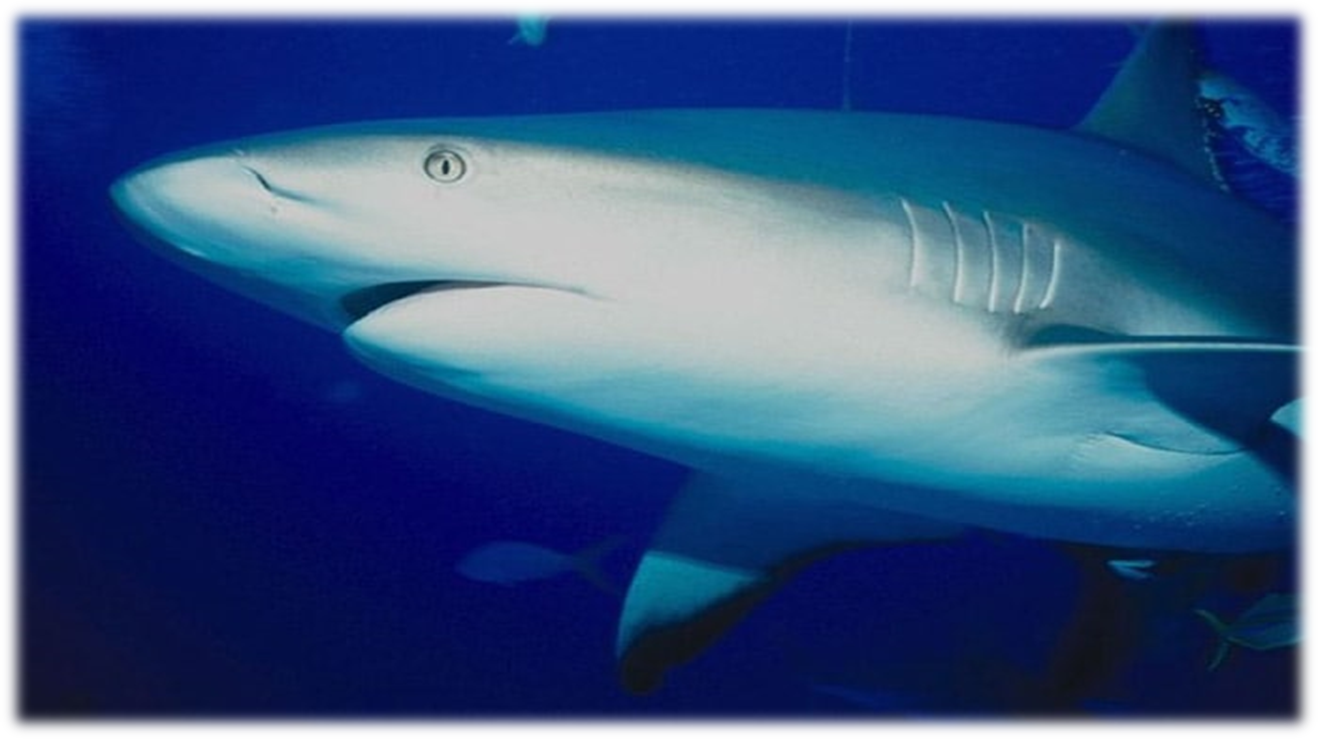 У хрящевых рыб отсутствуют жаберные крышки, и жабры открываются наружу характерными щелями.
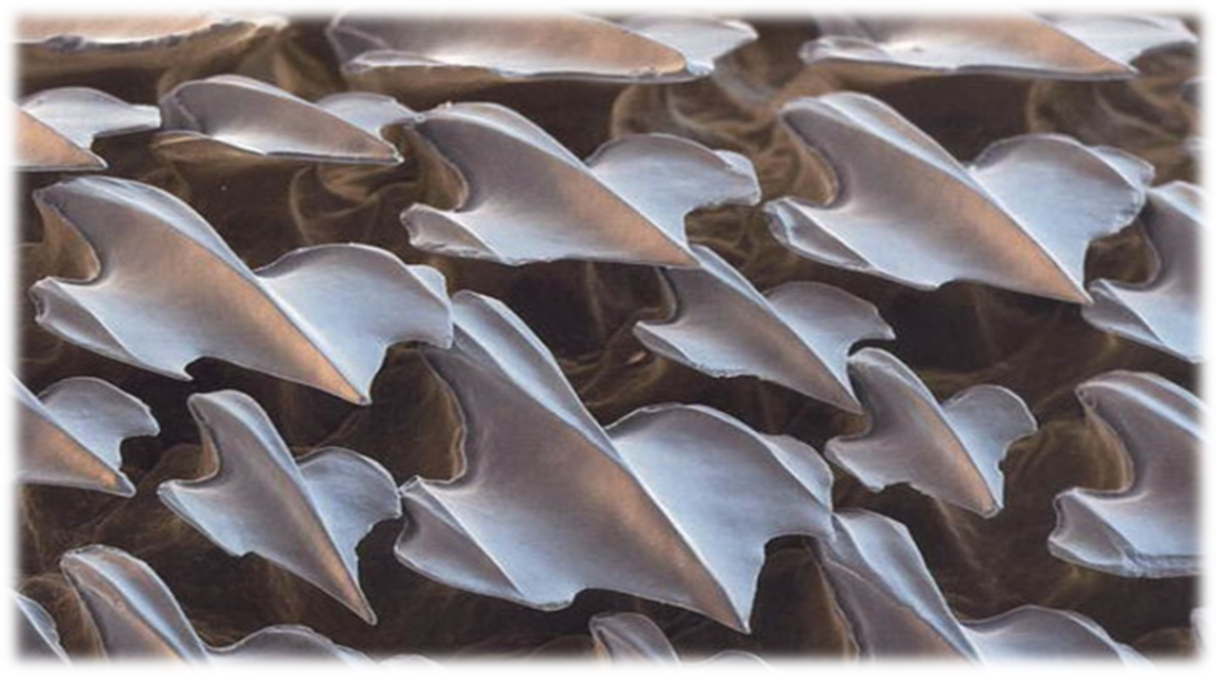 Все они покрыты плакоидной чешуей, которая подобна зубам позвоночных
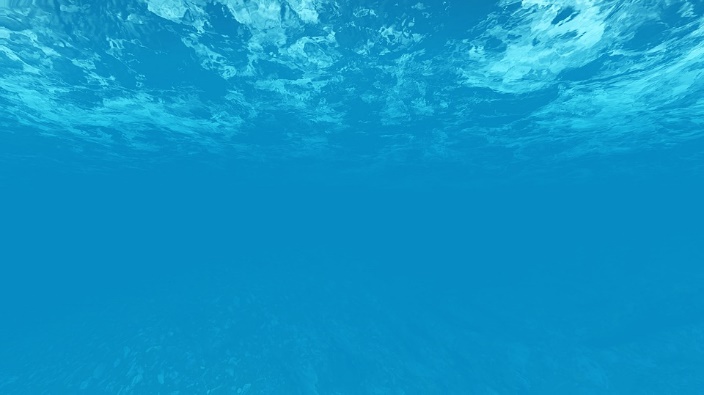 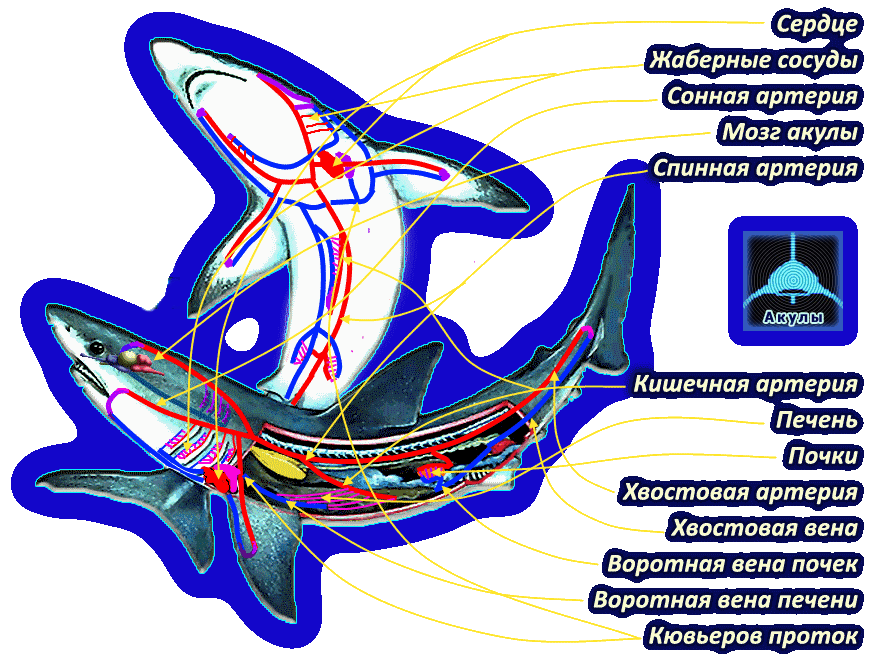 Кровеносная система
Кровь красного цвета (объясняется наличием гемоглобина и эритроцитов), которая вырабатывается селезенкой.
Сердце двухкамерное (одно предсердие и одни желудочек)
Пищеварительная система
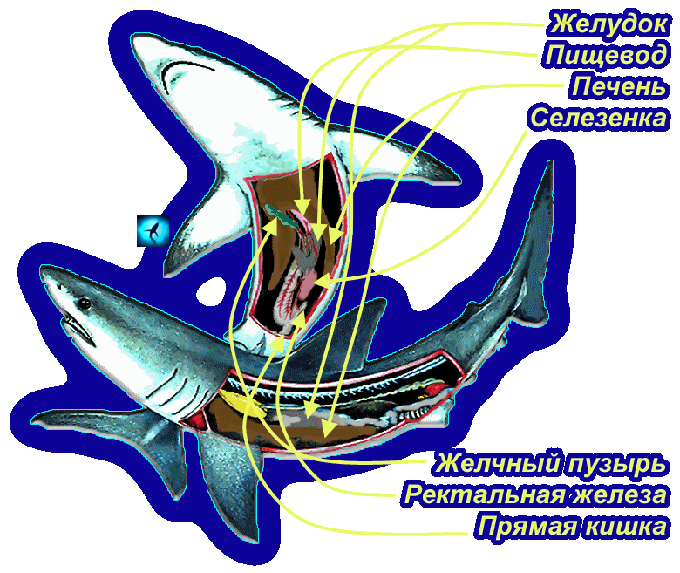 Кишечник хрящевых рыб состоит из трех отделов, это: толстый и тонкий кишечник, прямая кишка. Хорошо развиты печень, поджелудочная железа.
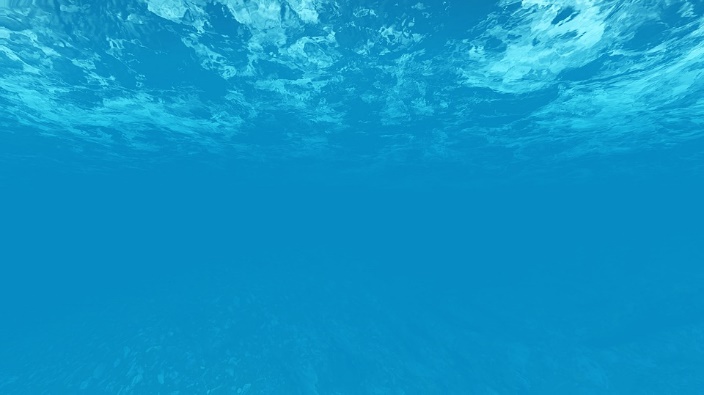 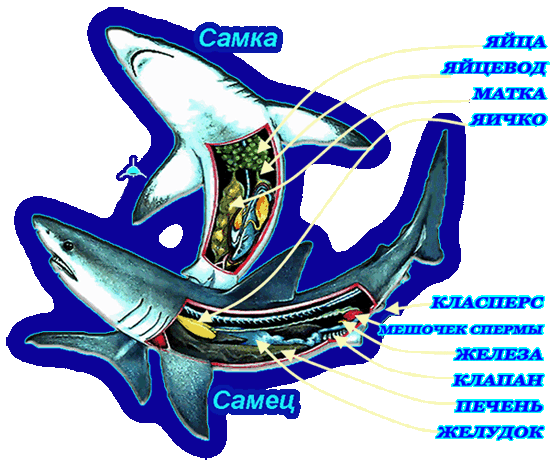 Половая система
Для хрящевых рыб характерно внутреннее оплодотворение с образованием яйца, которое может быть отложено во внешнюю среду либо остаться в нижней части яйцевода.
Скаты – хрящевые рыбы с характерной «расплющенной» формой тела и большими грудными плавниками, сросшимися с головой. У многих из них редуцирована чешуя.
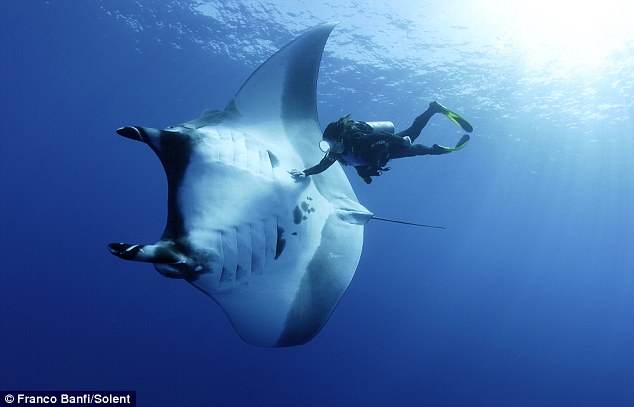 Один из крупных представителей – манта.
Акулы - Одни из древнейших представителей на Земле, предки которых появились 420-450 миллионов лет назад.
Цельноголовые – представлены всего одни отрядом - Химеры, включающим около 50 преимущественно глубоководных видов рыб.
Костные рыбы
Это самые разнообразные обитатели всех видов водоемов.
Внутреннее строение
Чешуя костных рыб
Плавательный пузырь
Размножение и развите костных рыб
НЕРЕСТ - метание рыбами-самками икры и одновременное оплодотворение её самцами.
Лопастепёрые рыбы
Немногочисленный класс рыб, в основе скелета которых лежит упругая хорда. Они сочетают в себе прогрессивные и архаические черты, все представители относятся к двум современным надотрядам - Кистеперые и Двоякодышащие.
Надотряд Кистеперые
Кистеперые рыбы - обитатели пресных водоемов, в которых испытывался недостаток кислорода. В связи с этим у них развилась мускулатура у основания плавников и двойной способ дыхания (легкие и жабры).
Спасибо за внимание
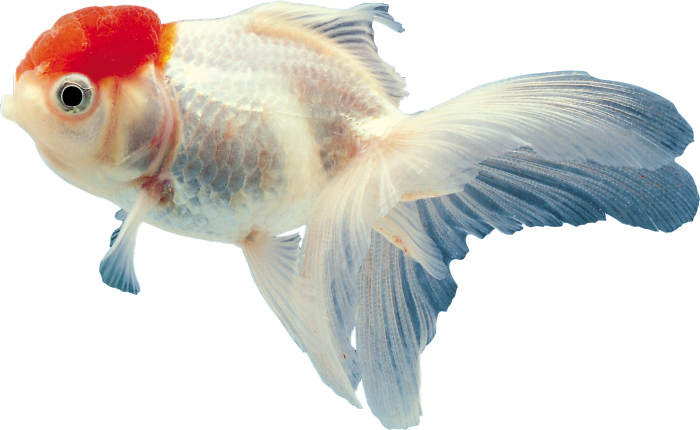 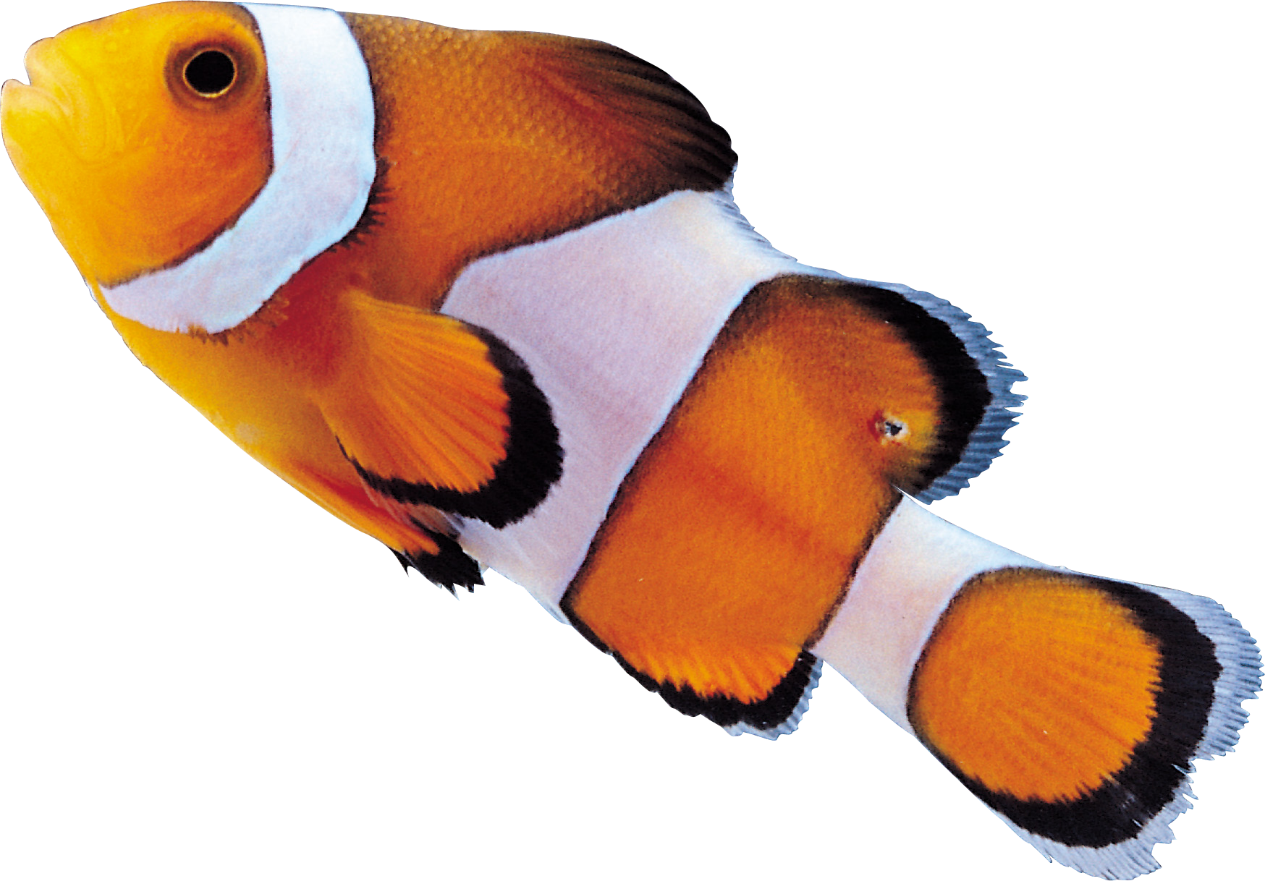 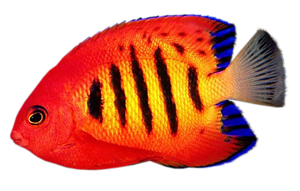